Voltage and Electric Field
Contents:
Voltage, work and charge
Voltage example
Whiteboards
Voltage and electric field
Example
Whiteboards
Electron Volts and accelerated ions
Electrical Potential (AKA Voltage)
Definition:
V = W 
          q
V = Change in Electrical potential (Volts)
W = Work (J)
q = Charge (C)
Voltage is like pressure, Air = 10,000 V/in, Show, Pickle-luminescence, Zap-O-Rama
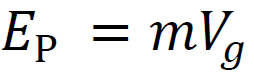 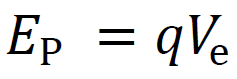 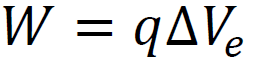 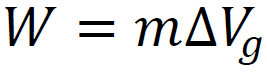 Hans Full does 0.012 J of work on 630 C of charge moving it against an electrical field.  What is the change in voltage?
Jerry Rigg moves a 2.0 kg object upwards doing 64 J of work.  What is the change in gravitational potential?
(32 J/kg)
(19 J/C or 19 V) – show units
Whiteboards:
 Potential, Work and Charge/Mass
1-5
Sandy Deck does 125 J of work on a 12.5 C charge.  Through what voltage did she move it?
V = Ep/q,   Ep = 125 J, q = 12.5 C
V = 10.0 V
10.0 V
Lila Karug moves a 120. C charge through a voltage of 5000. V.  How much work does she do?
V = Ep/q,  q = 120x10-6 C, V = 5000. V
Ep = 0.600 J
0.600 J
Benny Hana does 45.0 J of work on 5.0 kg of mass moving it against a gravitational field.  What is its change of gravitational potential?
solution
9.0 J/kg
Jane Linkfence moves a mass through a potential difference of 320 J/kg and does 16 J of work.  What is the mass?
solution
0.050 kg or 50. grams
Arthur Moore does 0.167 J of work moving an unknown charge through a voltage of 12.1 V.  Please, please, won’t you please help him calculate the charge?
V = Ep/q, V = 12.1 V, Ep = 0.167 J
q = 0.013801653 = .0138 C = 13.8 mC
13.8 mC
Voltage and distance and E Field
Definition: (derive)
E = -ΔV
         Δr
E = Electric Field
ΔV = Voltage change
Δr = displacement over which it changes
(Why the minus sign)
E
+
+
+
+
+
+
+
+
+
+
-
-
-
-
-
-
-
-
-
-
Δr
Parallel Plates
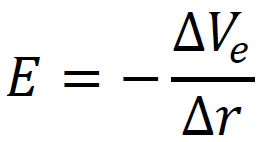 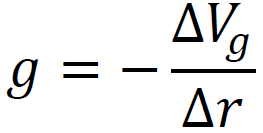 If you have a gravitational field strength of 9.81 N/kg, what is the change of gravitational potential in a vertical upward distance of 1.85 m?
What is the electric field when you have 12.0 V across two || plates that are separated by 0.0150 m?
(18.1 J/kg)
(800 V/m) – show units = N/C
Whiteboards:
 Potential, Field, and distance
1-5
Lee DerHosen places a voltage of 25 V across two || plates separated by 5.0 cm of distance.  What is the electric field generated?  Which way is the field?
+
+
+
+
+
+
+
+
+
+
-
-
-
-
-
-
-
-
-
-
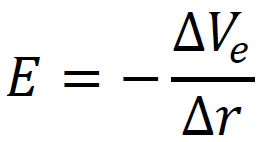 5cm
+25 V
0 V
Parallel Plates
5.0x102 V/m right
Art Zenkraftz measures a 125 V/m electric field to the left between some || plates separated by 3.1 mm.  What must be the voltage across them?  Which
side is the positive?
E
3.1 mm
Parallel Plates
0.39 V, right side is +
Helen A. Handbasket lifts a mass upwards (on earth) increasing its gravitational potential by 142 J/kg.  What vertical distance did she lift it?
14.5 m
An electric field exerts a Southerly force of 3.30 N on a +450. µC charge.  What is the change in potential if you displace yourself 7.30 m to the North?  Is it an increase, or decrease in potential?
+53,500 V, increase
A gravitational field exerts a force of 126. N on a 13.0 kg mass away from point B and toward point A that is vertically displaced from B a distance of 12.0 m.   What is the field strength?  In what direction?  What is the change in gravitational potential if you go from B to A?
9.69 N/kg, toward A, -116 J/kg
A uniform electrical field changes electrical potential from 110. V to 370. V when you move down 6.10 m.  What is the magnitude and direction of the electrical field, and what force does it exert on a -1.40 µC charge?
42.6 V/m. up, 5.97x10-5 N down
If you move a mass vertically from point A to point B, the  potential changes from -65.0 J/kg to -34.0 J/kg in a distance of 17.0 m.  What is the gravitational field strength? Does the field point toward A or B? Which point is at a higher elevation, A or B?
1.82 N/kg toward A, B is higher.
Carson Busses needs to suspend a 1.5 g (.0015 kg) pith ball against gravity. (gravity = electric) It has a charge of +12 C, and he is generating the electric field using plates that are 3.5 cm apart.  What voltage should he use? Which side (top or bottom) is positive?
E = -ΔV/Δx, F = Eq, F = mg
mg = Eq = ΔVq/Δx
V = 42.875 V = 43 V
Bottom positive
+Q
43 V, bottom
Mimi  O’ Graf is on planet Xzrstlnr.  If she increases the gravitational potential of a mass by 95.0 J/kg in a vertical distance of 12.0 m, what is the gravitational field strength?
sol
7.92 N/kg
Oliver Goodguy needs to generate a      13 V/m electric field using a 1.50 V source.  What distance should he separate || plates to generate this electric field?
E = -ΔV/Δx, ΔV = 1.50 V,, E = 13 V/m
Δx = 0.1154 m = 0.12 m = 12 cm
12 cm